CAPITULO 2
POLITICAS CURRICULARES EN MEXICO. LA EDUCACION BASICA, MEDIA Y SUPERIOR
José Ma. García Garduño, Nancy Leticia Hernández Reyes (Coordinadores)
Luisa Aurora Hernández Jiménez, Rigoberto Martínez Sánchez,
Perla Shiomara del Carpio Ovando.
Políticas o Reformas Educativas
México
COMIE
Las identifica como políticas educativas
Que está asociado con la corriente critica y posmoderna del currículo
Apple: considera que una de las funciones del “análisis  critico del curriculum consiste en iluminar las formas en que las políticas y prácticas educativas se encuentran imbricadas con las relaciones de explotación y dominación.
1970
TEORIAS MARXISTAS Y NEOMARXISTAS
1990
LATINOAMERICA
POLITICAS PUBLICAS: “Son el conjunto de objetivos , decisiones y acciones  que lleva a cabo un gobierno para solucionar los problemas  que en un momento determinado  los ciudadanos y el propio gobierno consideran prioritario” (Tamayo, 1997:282)
Formación de la agenda
Diseño
Implementación
Evaluación
Terminación  

De arriba hacia abajo (top down)
De abajo hacia arriba (bottom up)
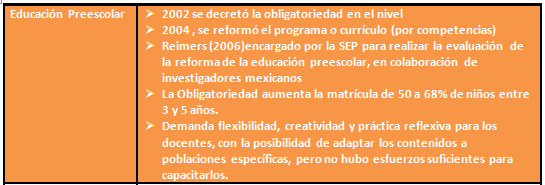 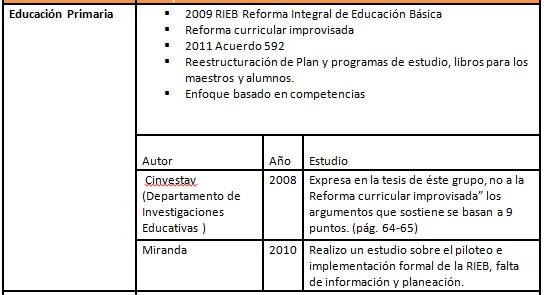 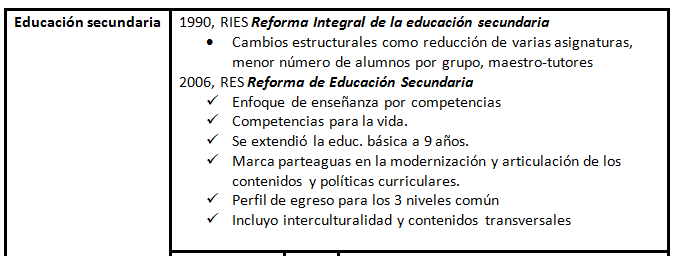 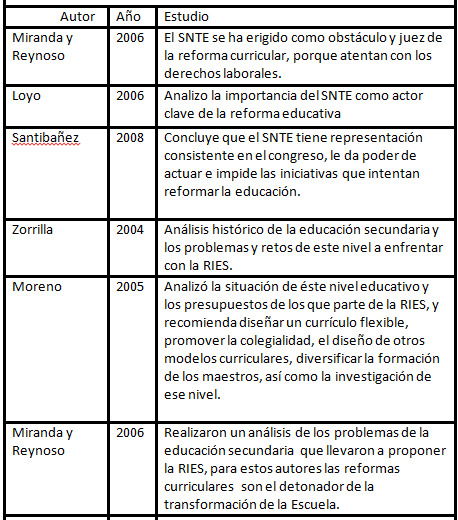 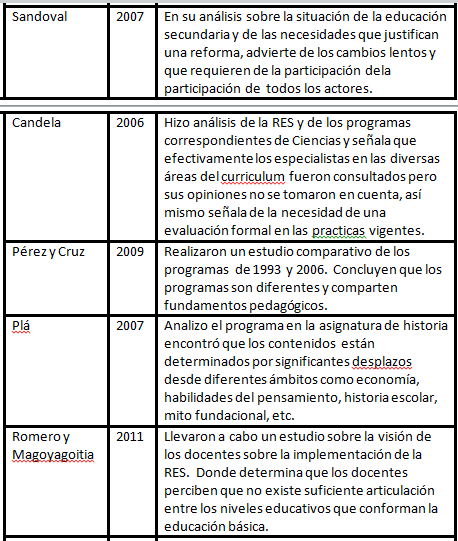 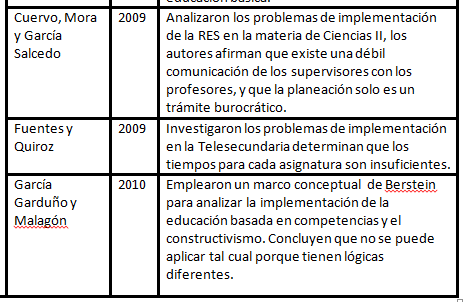 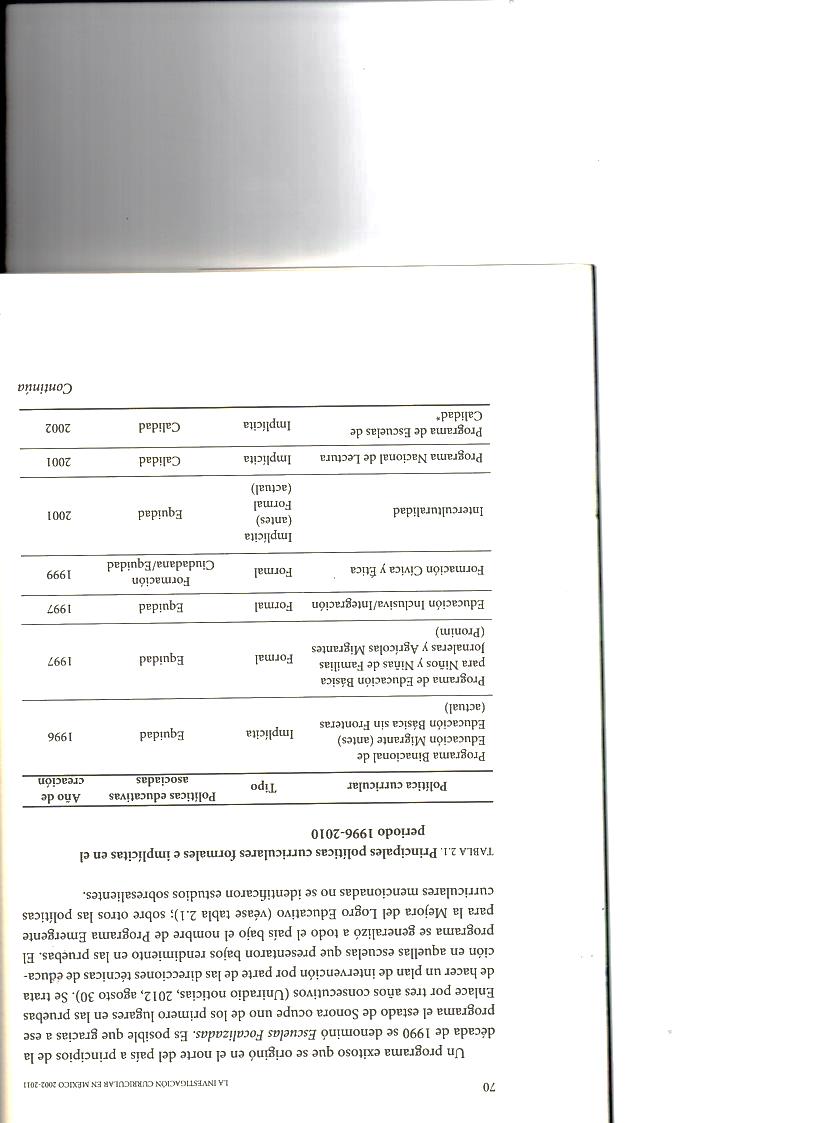 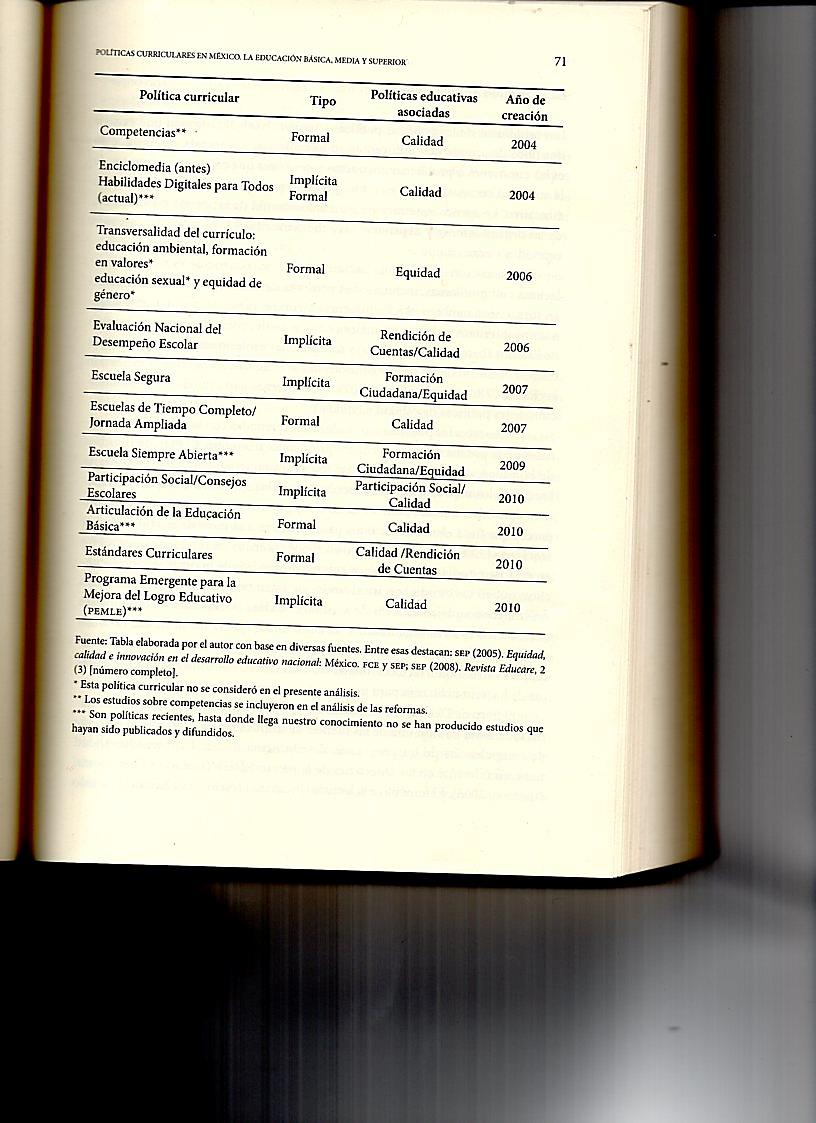 NIVEL
MEDIO SUPERIOR
ENFOQUES 

Enfoque basado en competencias
Enfoque curricular Centrado en el alumno
Enfoque por competencias de carácter 
instrumental y de carácter integral de  individuo
INVESTIGADORES: 
Alvarado y Manjarrez (2010)
materias tomadas como poco importante: filosofía, ética, lógica
Hernández y Andrade (2010) 

Aguado (2005)artículo “Innovación curricular, disposición al cambio y clima 
organizacional: las preparatorias pertenecientes al sistema UADY”

PROFESOR: con menor grado de frustración mayor disposición al cambio 
lineas de continuidad.

Lopez y Tinajero (2009) exponen que el papel del docente es de pasividad y 
de respuesta a altos mandos burocráticos, por otro lado Madrigal (2006)  en 
su estudio frente a la implementación de los diferentes curricular los docentes 
han expresado sentimientos de aceptación, deseo de cambio, resistencia y rechazo.
LINEAS DE CONTINUIDAD
Análisis del estado del conocimiento de las políticas curriculares.

García (2012) reporta un estudio en tres fases: diagnostico, aplicación y evaluación bajo la 
modalidad de Blended Learning el tema de las NEE, enfocado al desarrollo de competencias y habilidades especificas.

En el proyecto de intervención Académica 2004. Los docentes hablan sobre el currículo, los programas de asignatura, las reuniones de academias la participación en las acciones frente a las figuras de autoridad.
EDUCACION
 SUPERIOR
Barnett (1994) ha denominado la educación “operacionalismo”
pues se define en términos de competencia, resultados,
información, técnica y flexible nuevo perfil de egreso pues se busca que sean capaces de operar.

Casanova (citado por Meneses, 2007) que se pasa de “una concepción filosófica de los E S a una visión de optimización del sistema social” se pretende atender: cobertura, expansión, diversificación, pertinencia, flexibilidad, innovación, e incremento de la productividad académica, financiamiento y rendición de cuentas.
TENDENCIAS
Formación básica en competencias por medio del proyecto Turing 2004 plante las políticas que apuntan a:
Movilidad de estudiantes
Aprendizaje centrado en el estudiante
Atención ala diversidad
Calidad
Tecnología educativa
Beltran (2005) destaca un programa académico conocida como la “fomación integral y flexible”: podrá elegir su carrera, región, facultad, contenidos, construir  un perfil de manera individual.

TUTORIA
Pretenden la formación integral ya sea desde un plano académico o personal

FORMACIÓN DEL PROFESORADO
Profesor de tiempo completo con perfil como:
Promep (Programa del Mejoramiento del Profesorado)
SNI ( Sistema Nacional de Investigadores) 
Esdeped (Programa de Estímulos al Personal Docente) no se traduce en mejor desempeño docente, no existe diferencias entre profesores de asignatura y profesores titulares.

Hernández (2005) en el tema de evaluación menciona que debiera de estar orientado sobre una visión sobre como ser profesor, la importancia y la implicación
Esquivel (2002) sigue la ruta de evaluación situada dentro del paradigma interpretativo busca la solución de 
problemas concretos en este caso la evaluación curricular.

Saucedo, Hernández y Rodriguez (2010) realizan una investigación para detectar preceptos de los empleadores, se contacta los egresados para reconocer sus puntos de vista y experiencias referentes al nivel académico obtenido durante su formación profesional para que cumplan las necesidades del campo laboral.

Hernández (2010) resalta la escasa importancia que se la da a la participación de los estudiantes en el proceso de evaluación y en el diseño de planes y programas.